Ova licenca dozvoljava vama (ili drugim stranama) da delite, prerađujete, izmenite i razvijate ovaj materijal u nekomercijalne svrhe, pod uslovom da citirate Connect! partnere na projektu i da materijal koji kreirate licencirate pod istim uslovima.
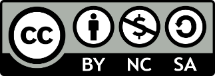 Korišćenje informacija o promenama u svetu rada
Aleksandra Đurović
Tim Beogradske otvorene škole​
connect-erasmus.eu
Uloge karijernog vođenja
Izvor: https://adventuresincareerdevelopment.wordpress.com/2019/11/22/are-the-robots-taking-over/
connect-erasmus.eu
Pomaganje osobama da daju smisao promenama u svetu rada
Pomaganje zaposlenima da nađu, evaluiraju i primene informacije vezane za karijeru prilikom donošenja karijernih odluka i pravljenja karijernih planova
Pomaganje zaposlenima da se suoče sa stalnim promenama u njihovim trenutnim poslovima, kao i da ostanu zapošljivi kroz kontinuirano obrazovanje i učenje 
Pomaganje zaposlenima da prepoznaju potrebe za učenjem i obukom, kao i da nađu i uspešno završe programe obuke i obrazovanje
connect-erasmus.eu
Aktivnosti pripreme mogu da budu deo svih karijernih intervencija ili mogu da budu programi za sebe–
Priprema za karijerne promene - Karijerna adaptibilnost

„zdravo stanje obazrivosti u odnosu na pretnje karijeri kao i obraćanje pažnje na resurse i mogućnosti koji omogućavaju napredak. Najvažnije, pripremljenost može da vodi ka korišćenju proaktivnih strategija za savladavanje prepreka, obezbeđivanju podrške, kao i da se na druge načine zagovara za budućnost nečije karijere… [To] omogućava fokus na anticipiranju, suočavanju, i koliko je moguće oporavku od nepovoljnih životnih događaja u vezi sa radom.“
Lent, 2013
connect-erasmus.eu
Za neke radnike, obnova ili optimizacija karijere može da bude opcija koja može biti podržana raznim aktivnostima
connect-erasmus.eu
Neki radnici, naročito radnici koji rade na nesigurnim poslovima, možda neće imati ove opcije pošto se mogu suočiti sa dugoročnim gubitkom posla ili prekidima u radu
Intervencije pripravnosti za hitne slučajeve mogle bi biti korisne –  pružanje podrške radnicima, da bez obzira na njihovu trenutnu sigurnost posla planiraju neželjene ili traumatične radne situacije.
Fokus bi bio na predviđanju verovatnoće događaja; razvoj strategija, resursa i sistema podrške za suočavanje sa događajima koji mogu da se dogoditi; uspostavljanje osećaja efikasnosti snalaženja u takvim situacijama kako bi se pomoglo istrajnosti u stresnim uslovima; i razvoj rezervnih planova u slučaju da je nečiji željeni plan nedostižan ili se javljaju nepremostive prepreke
Takav pristup se zasniva na predviđanju scenarija „Šta ako?“. Na primer, šta bi klijenti uradili ako bi ostali bez posla sledeće godine, ili sledećeg meseca, ili sutra?
connect-erasmus.eu
Odgovor na karijerne teškoće u promenljivom svetu rada
Povećanje važnosti pomaganja radnicima da se adaptiraju i usavrše svoje veštine tokom svoje karijere
connect-erasmus.eu
Koje veštine radnici treba da nauče da se bolje uklope u promenljivo tržište rada? 
Kako da poslodavci budu sigurni da su osobe koje rade u njihovim organizacijama adekvatno pripremljene, kako bi se odgovorilo na nove zahteve?
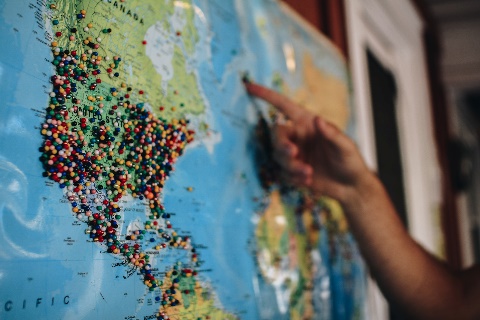 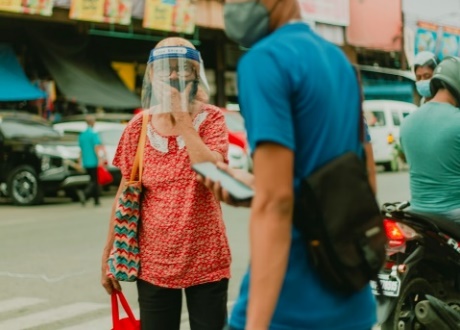 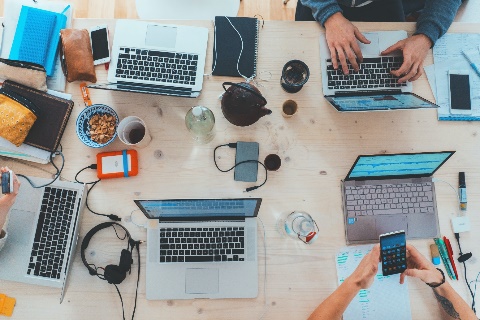 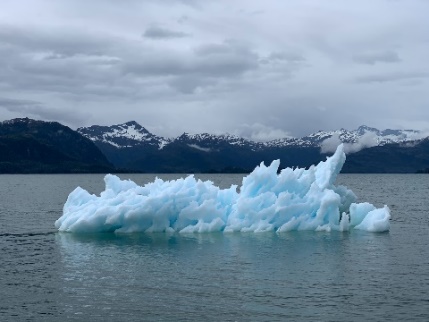 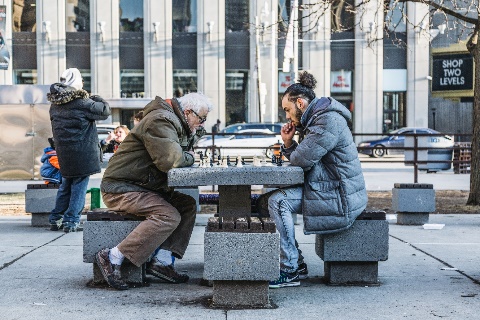 connect-erasmus.eu
Odgovor na karijerne teškoće u kontekstu tehnoloških promena
Sa automatizacijom rutinskih zadataka, biće sve veći naglasak na veštine koje je teže automatizovati

Meke veštine kao što su veštine komunikacije, rada u timu, liderstva, rešavanja problema, spremnosti za učenje i samostalnu organizaciju
Digitalne veštine – IKT generičke veštine, kao što su veštine za korišćenje alata za komunikaciju i pretragu informacija
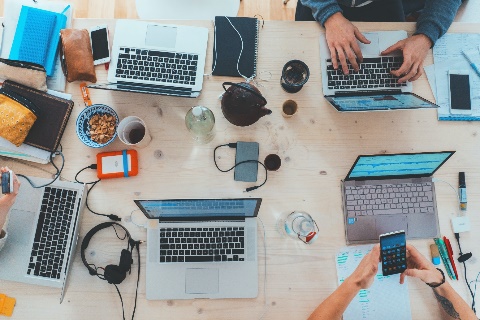 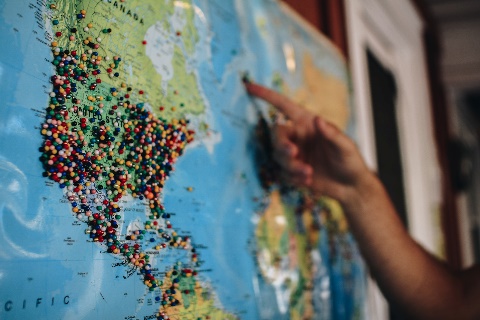 connect-erasmus.eu
Odgovor na karijerne teškoće u kontekstu  demografskih promena u promenljivom svetu rada
Promene u radnom veku i demografske promene, kao i migracije, kreiraju nove izazove za stručnjake koji pružaju podršku karijernom razvoju zaposlenih
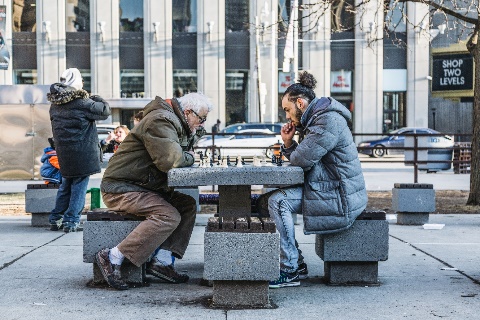 connect-erasmus.eu
Odgovor na karijerne teškoće u kontekstu  demografskih promena u promenljivom svetu rada
connect-erasmus.eu
Odgovor na uticaj klimatskih promena na svet rada kroz zeleno karijerno vođenje
Zeleno karijerno vođenje bavi se pitanjima održivog razvoja, svesti o važnosti zaštite životne sredine i odgovornosti za ekosistem. 

Ono ohrabruje pojedince da razmotre posledice njihovih karijernih izbora na životnu sredinu i ohrabruje organizacije koje ozbiljno shvataju svoju društvenu odgovornost da obraćaju više pažnje na pitanja održivosti.

Zeleni izazov za karijerne praktičare jeste kako da oni uključe svoje klijente u razmatranje pitanja u kakvom svetu žele da žive i kako vide svoje ulogu u tome.
connect-erasmus.eu
Moguće uloge zelenog karijernog vođenja
connect-erasmus.eu
Politike i prakse karijernog vođenja u doba pandemije
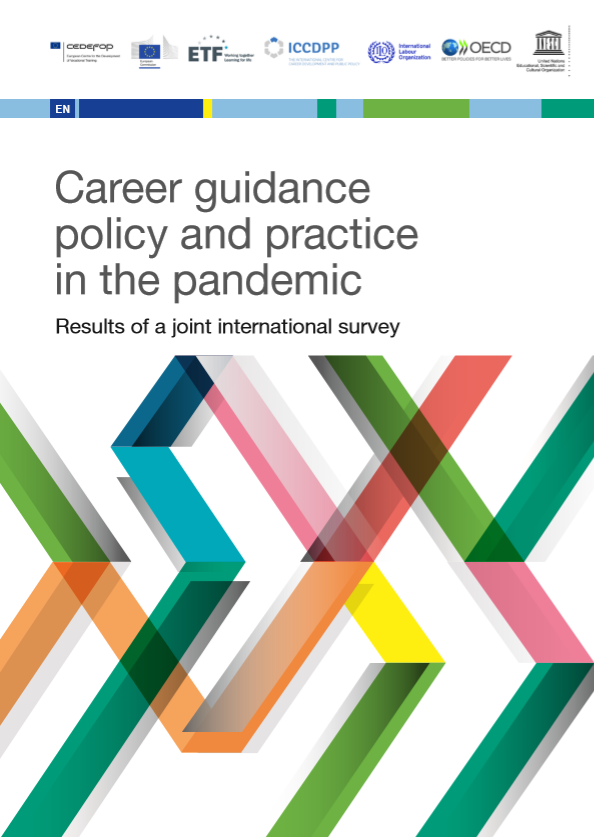 Mnoge zemlje su investirale u karijerno vođenje kao deo svog odgovora na pandemiju. 
Brza primena novih tehnologija bila je od najveće važnosti za sprovođenje aktivnosti karijernog vođenja.
Zabeleženo je povećanje potražnje za karijernim vođenjem, a naročito za informacijama o tržištu rada, podrškom u traženju posla, prilikama za sticanje  prekvalifikacije i prilikama za obrazovanje i obuke.
Karijerno vođenje može da pruži podršku u oporavku posle pandemije. Ispitanici u istraživanju su potvrdili potencijal karijernog vođenja da doprinese opravku u pogledu efikasnog ulaganja u obrazovanje, razvoja veština, efikasnosti na tržištu rada i socijalnog uključivanja.
connect-erasmus.eu
Implikacije za karijere stručnjaka koji pružaju podršku karijernom razvoju?
Razvoj ekspertize u oblastima pružanja pomoći i podrške koje zahtevaju tehnološka znanja (npr. korišćenje tehnologije za tehnike samoprocene i prikupljanje informacija u vezi sa karijerom) 
Digitalno karijerno vođenje je jedna od ključnih kompetencija
Tehnologija može pružiti pomoć za rutinske aspekte karijernog planiranja/promene, dok će ljudi imati više vremena da pomognu sa pojedinim teškoćama u vezi sa donošenjem odluka ili kompleksnijim karijernim izazovima
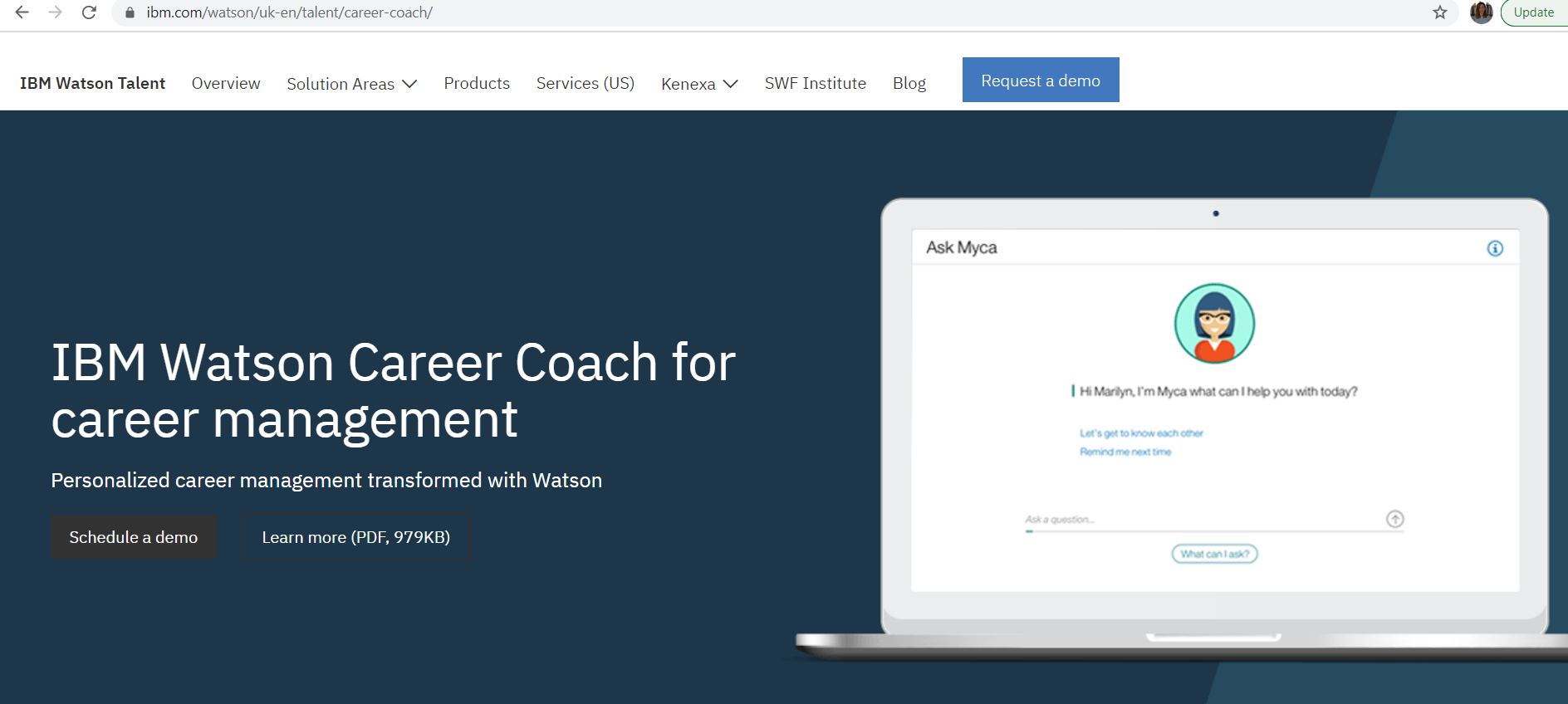 connect-erasmus.eu
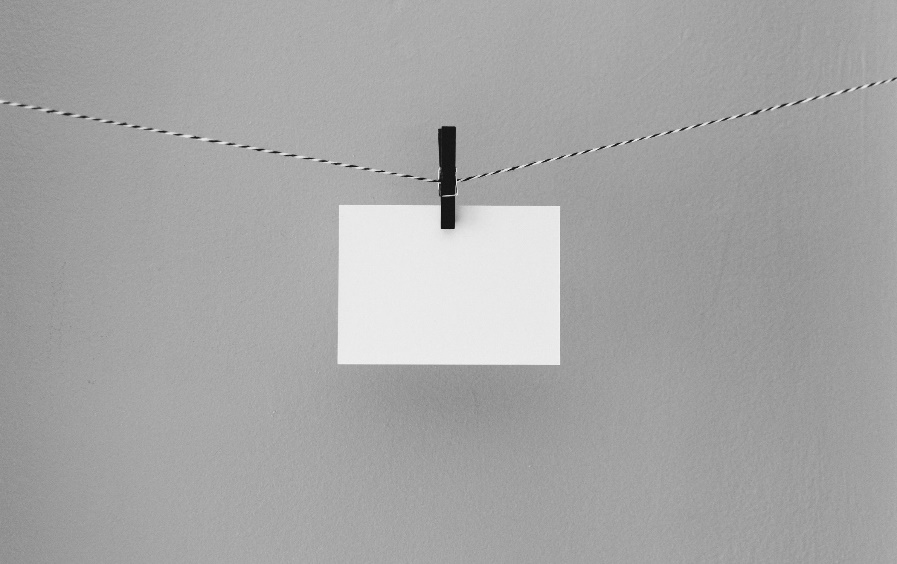 Kako vam se čine ovi podaci?
 
Kakva je vaša perspektiva na ovu temu?

Koje veštine će biti najvažnije? Kako ih razviti na planski način?
connect-erasmus.eu
Da li promena koncepta karijernog vođenja i savetovanja tokom vremena takođe reflektuje promene u svetu rada?
Više o ovome možete pročitati ovde: 
Herr, E. L., & Shahnasarian, M. (2001). Selected milestones in the evolution of career development practices in the twentieth century. The Career Development Quarterly, 49(3), 225-232.

Ovu temu možete dalje istraživati…
connect-erasmus.eu
Sledeći koraci…
Na početku sledeće lekcije možete naći više informacija o posledicama ovih promena za preduzeća…
connect-erasmus.eu
Reference
Cedefop; European Commission; ETF; ICCDPP; ILO; OECD; UNESCO (2020). Career guidance policy and practice in the pandemic: results of a joint international survey – June to August 2020. Luxembourg: Publications Office of the European Union. http://data.europa.eu/doi/10.2801/318103
Bergmo-Prvulovic, I. (2017). Demographic changes and the need for later career opportunities. Dyskursy Młodych Andragogów, 18, 187-206.
Di Fabio, A., & Bucci, O. (2016). Green positive guidance and green positive life counseling for decent work and decent lives: Some empirical results. Frontiers in psychology, 7, 261. 
Hirschi, A. (2018). The fourth industrial revolution: Issues and implications for career research and practice. The career development quarterly, 66(3), 192-204.
Lent, R. W. (2018). Future of work in the digital world: Preparing for instability and opportunity. The Career Development Quarterly, 66(3), 205-219.
Plant, P. (2020). Paradigms under Pressure: Green Guidance. Nordic Journal of Transitions, Careers and Guidance, 1(1).
connect-erasmus.eu
Hvala na pažnji!Pitanja?
connect-erasmus.eu